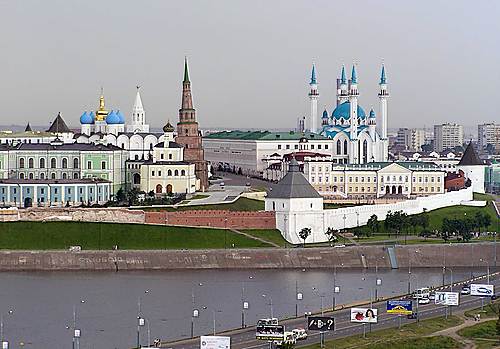 Казань- дорогая моя столица!
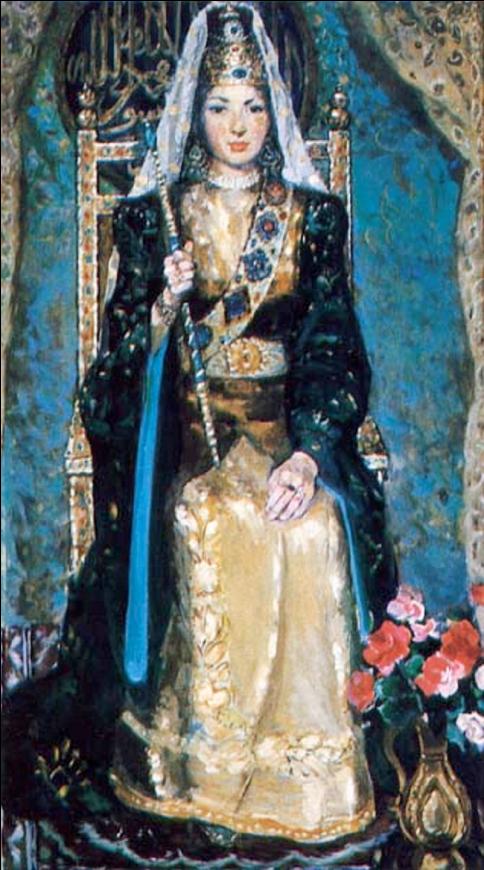 Казань в легендах
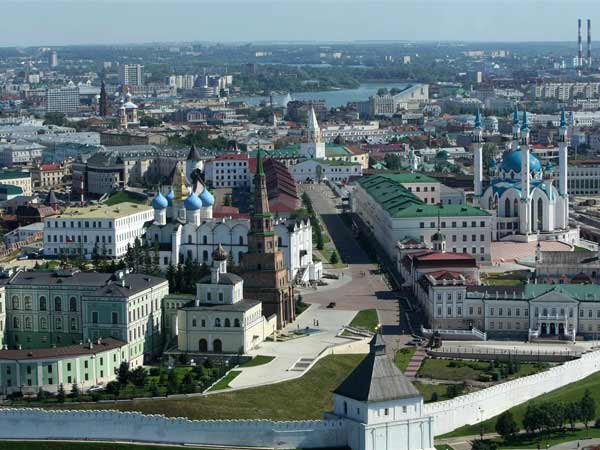 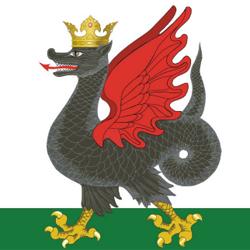 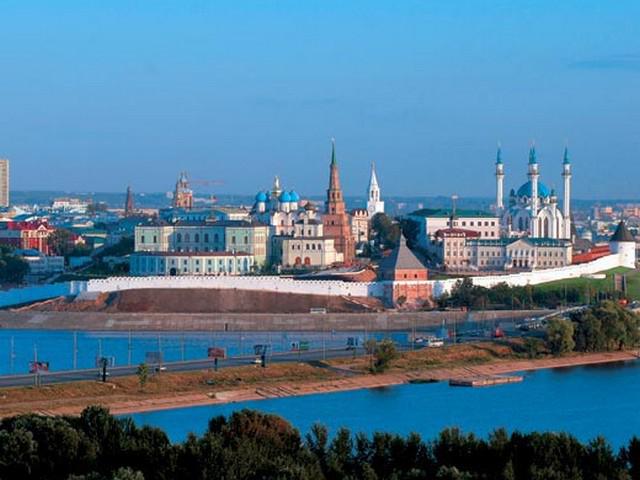 Каменная сказка
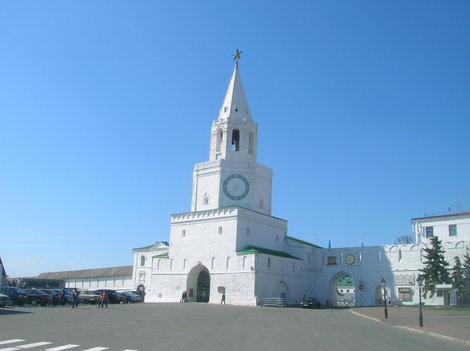 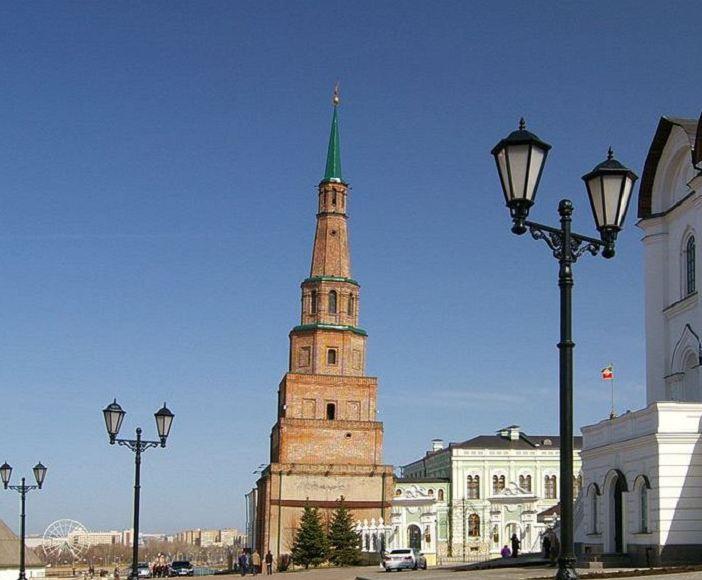 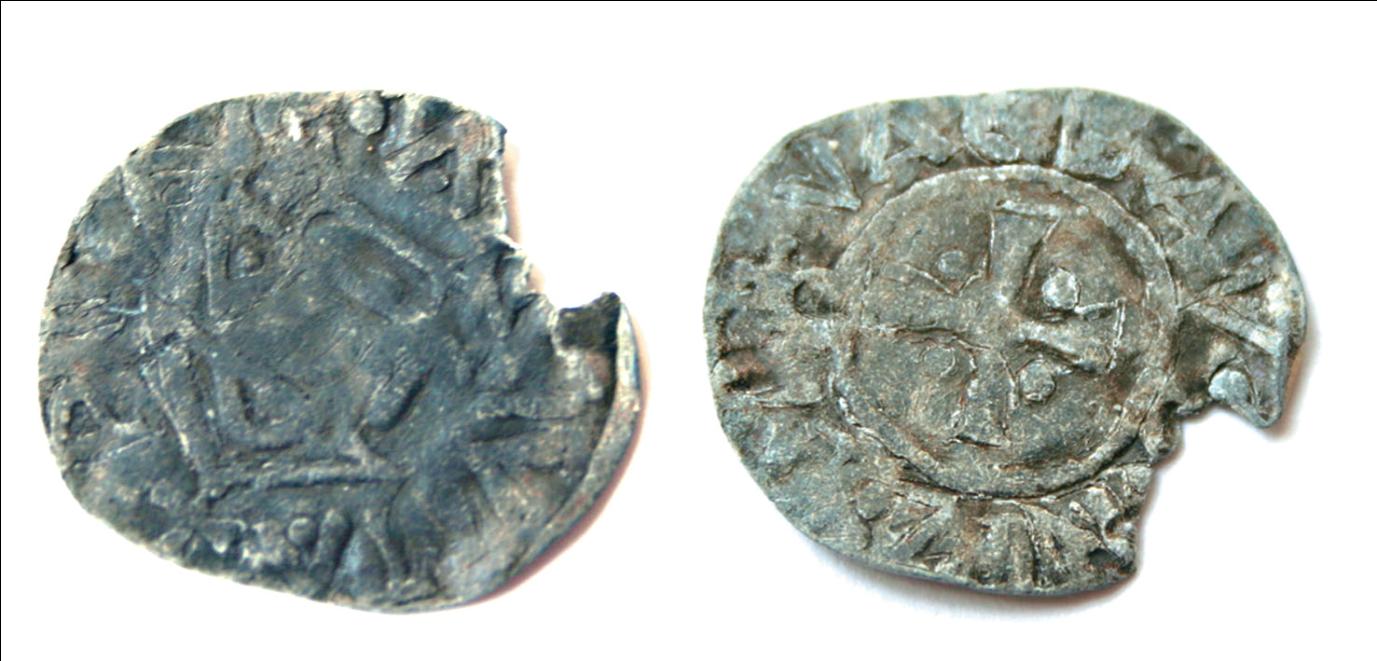 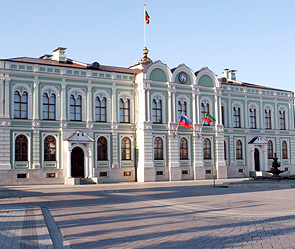 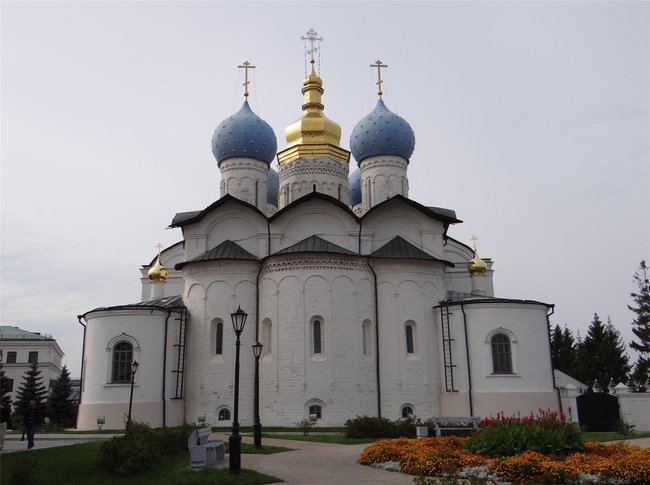 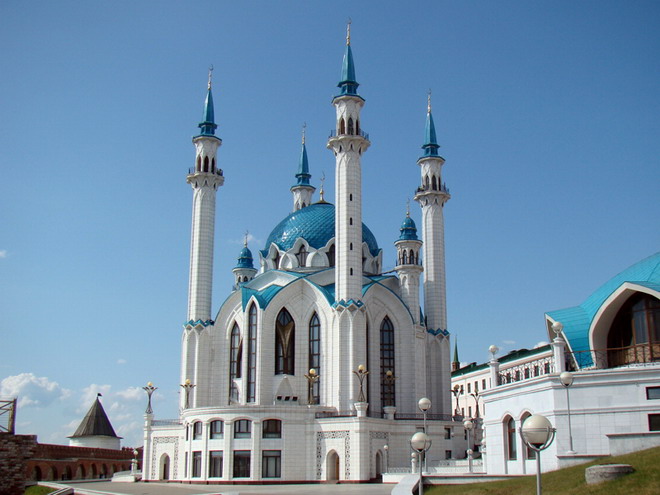 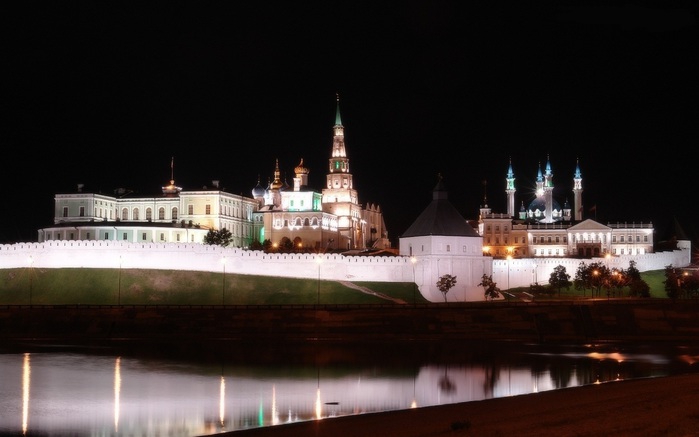 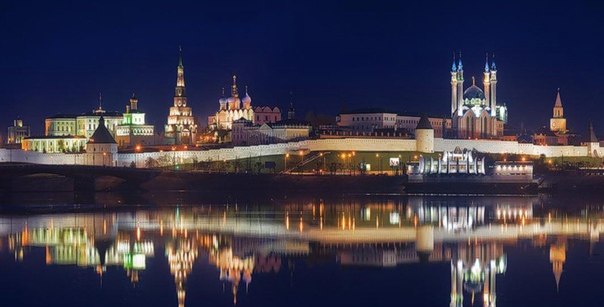 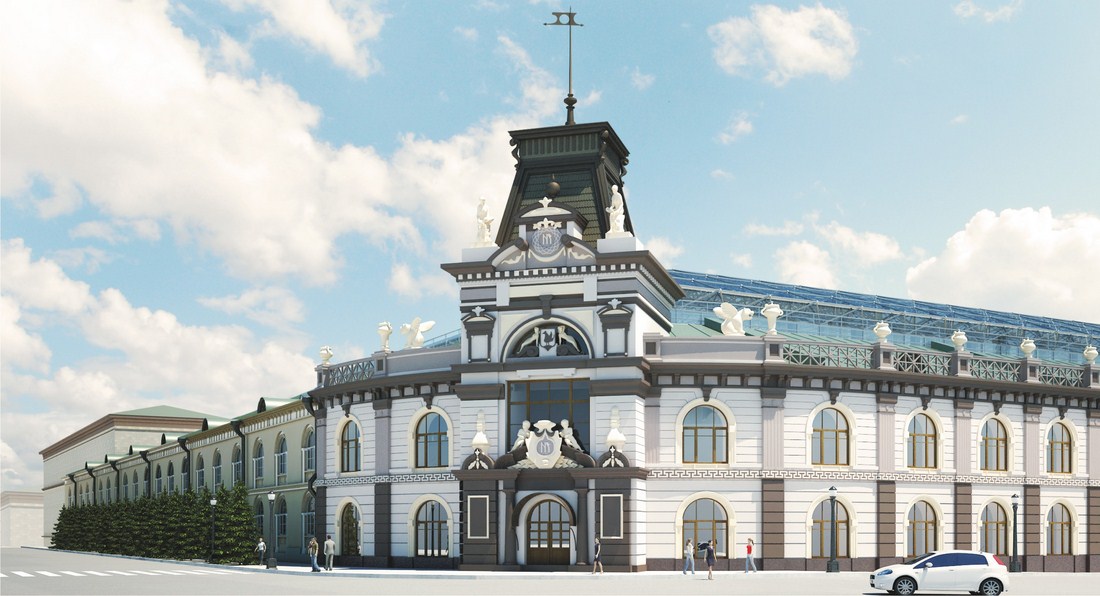 Казань историческая
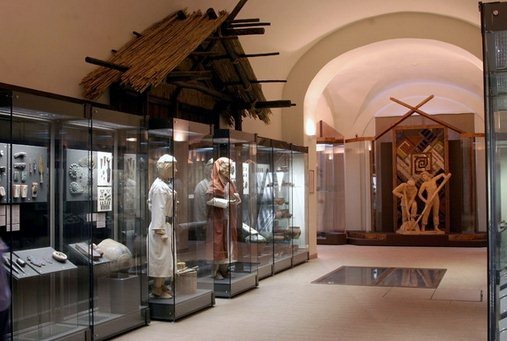 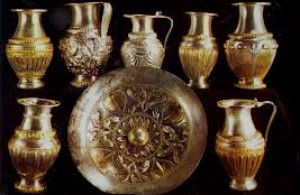 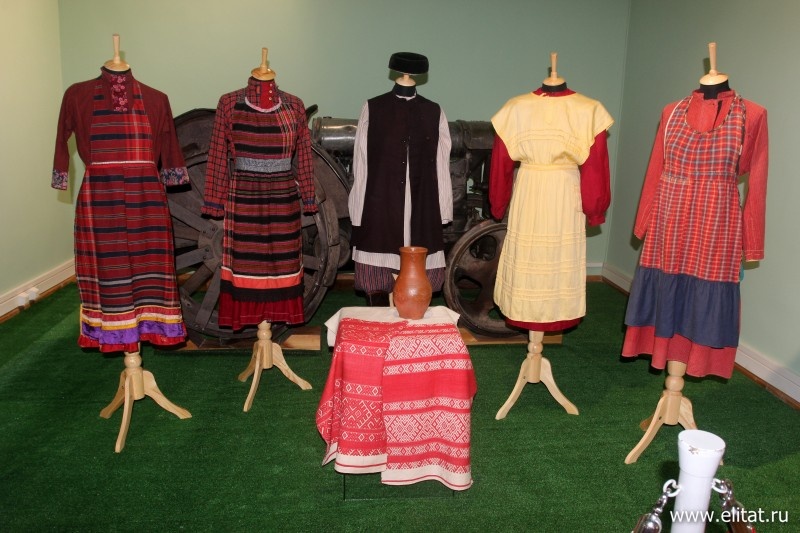 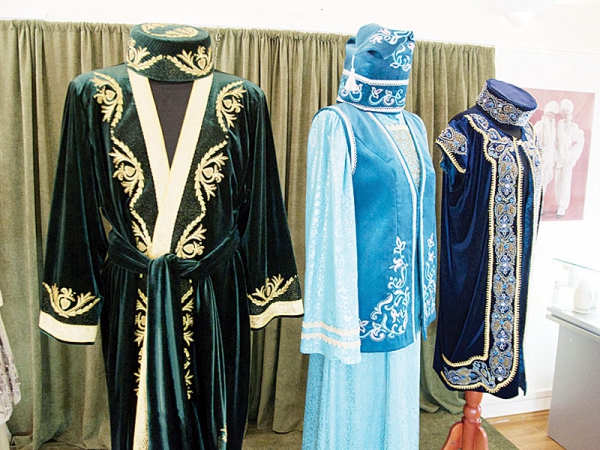 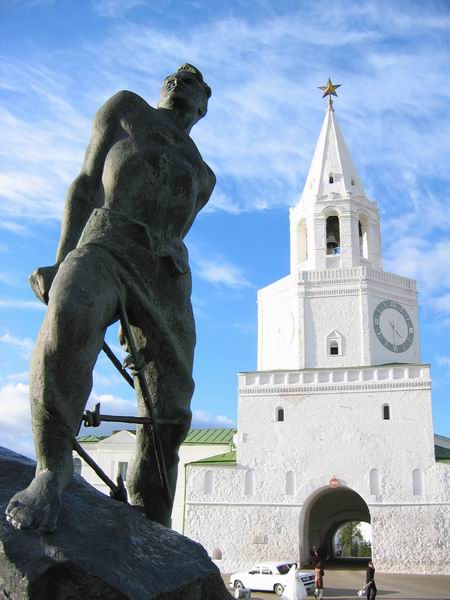 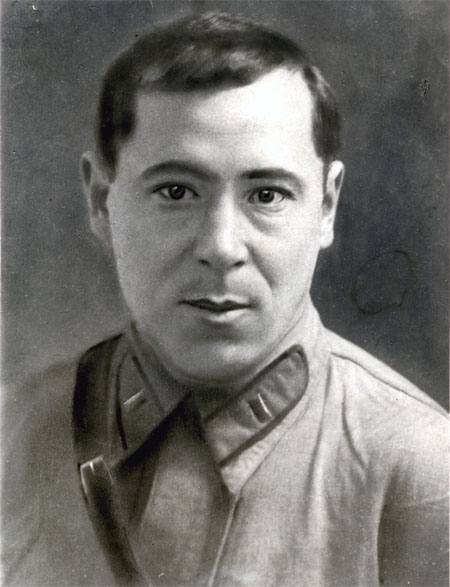 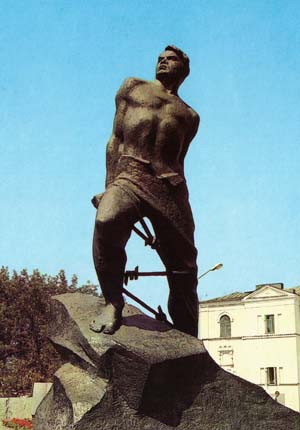 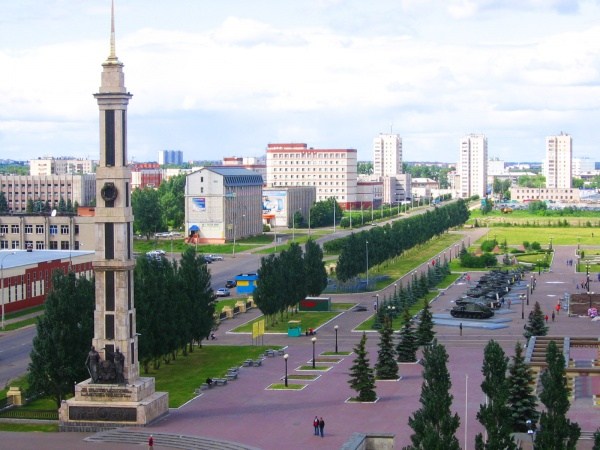 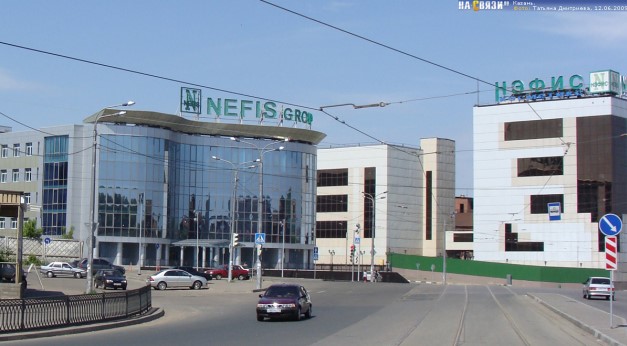 Казань трудовая
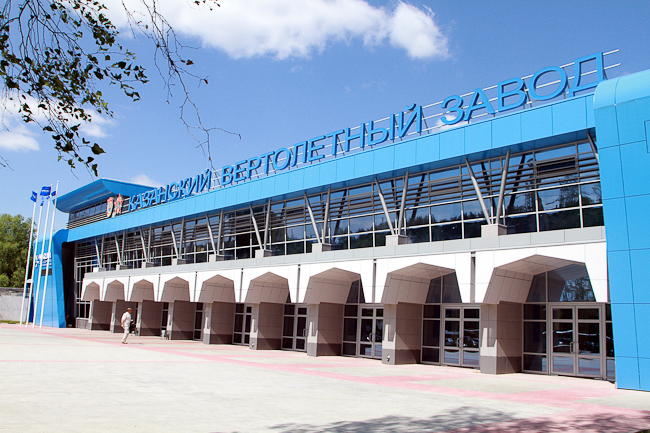 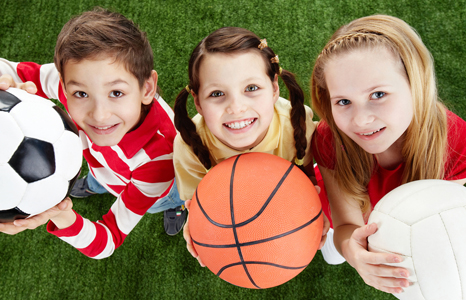 Казань молодёжная
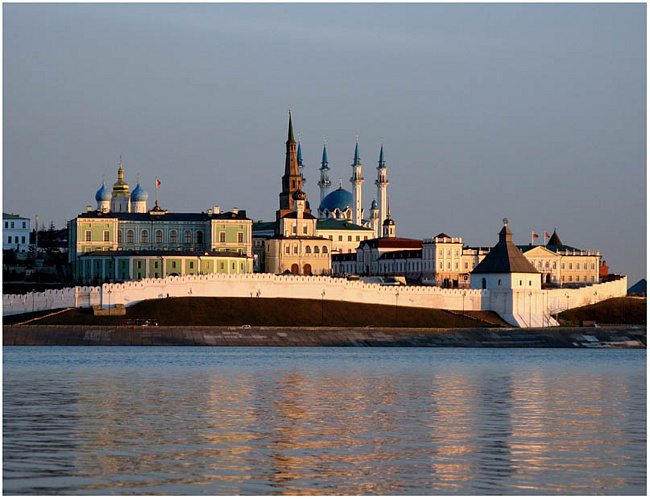 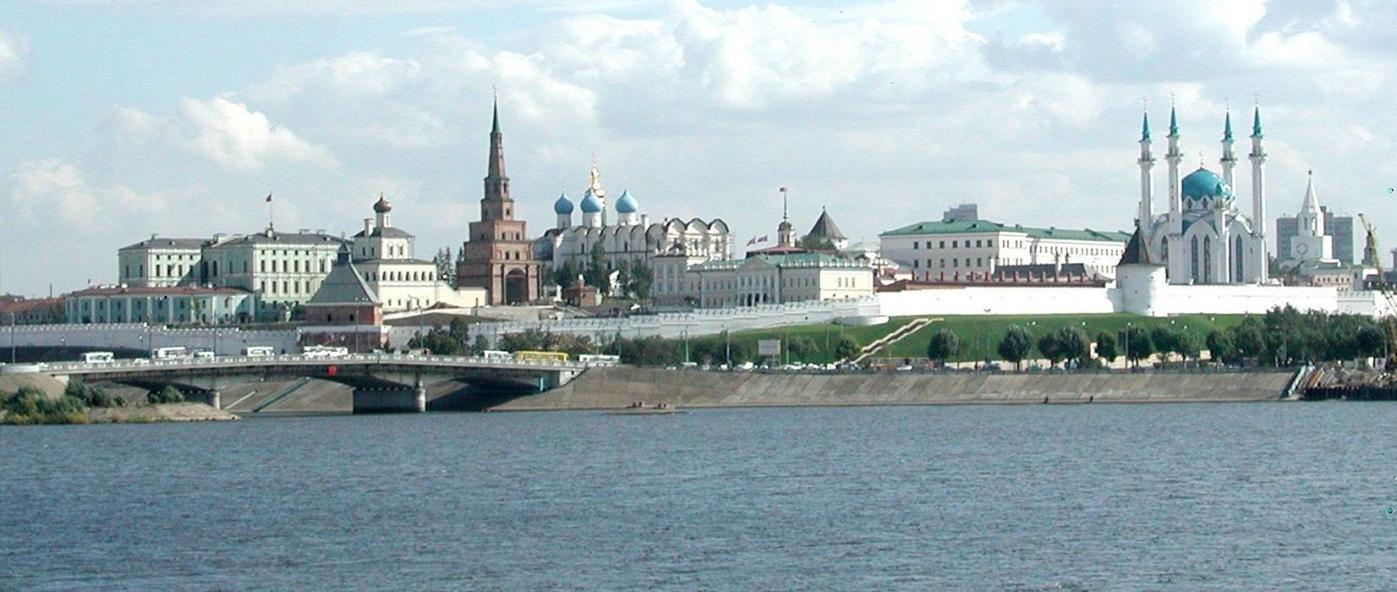 Спасибо за внимание!